Integrated Systems for Epidemic Response
EpiWatch 
An observatory for outbreak scanning and rapid analysis
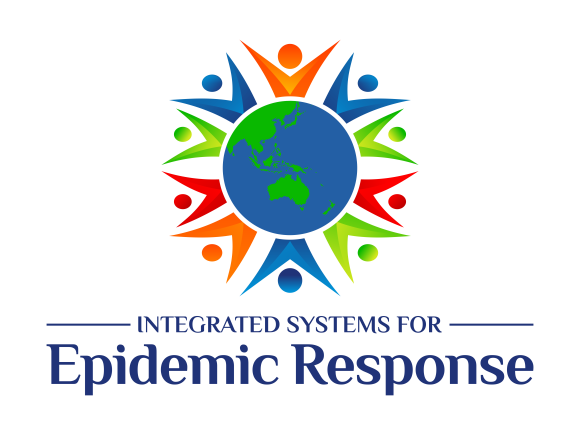 Outline
Introduction: 
About ISER
Background on infectious diseases: 
Emerging and re-emerging diseases, epidemics, surveillance
EpiWatch: 
Overview, search strategy, stakeholder expectations
Conclusion
Centre in Epidemic Response
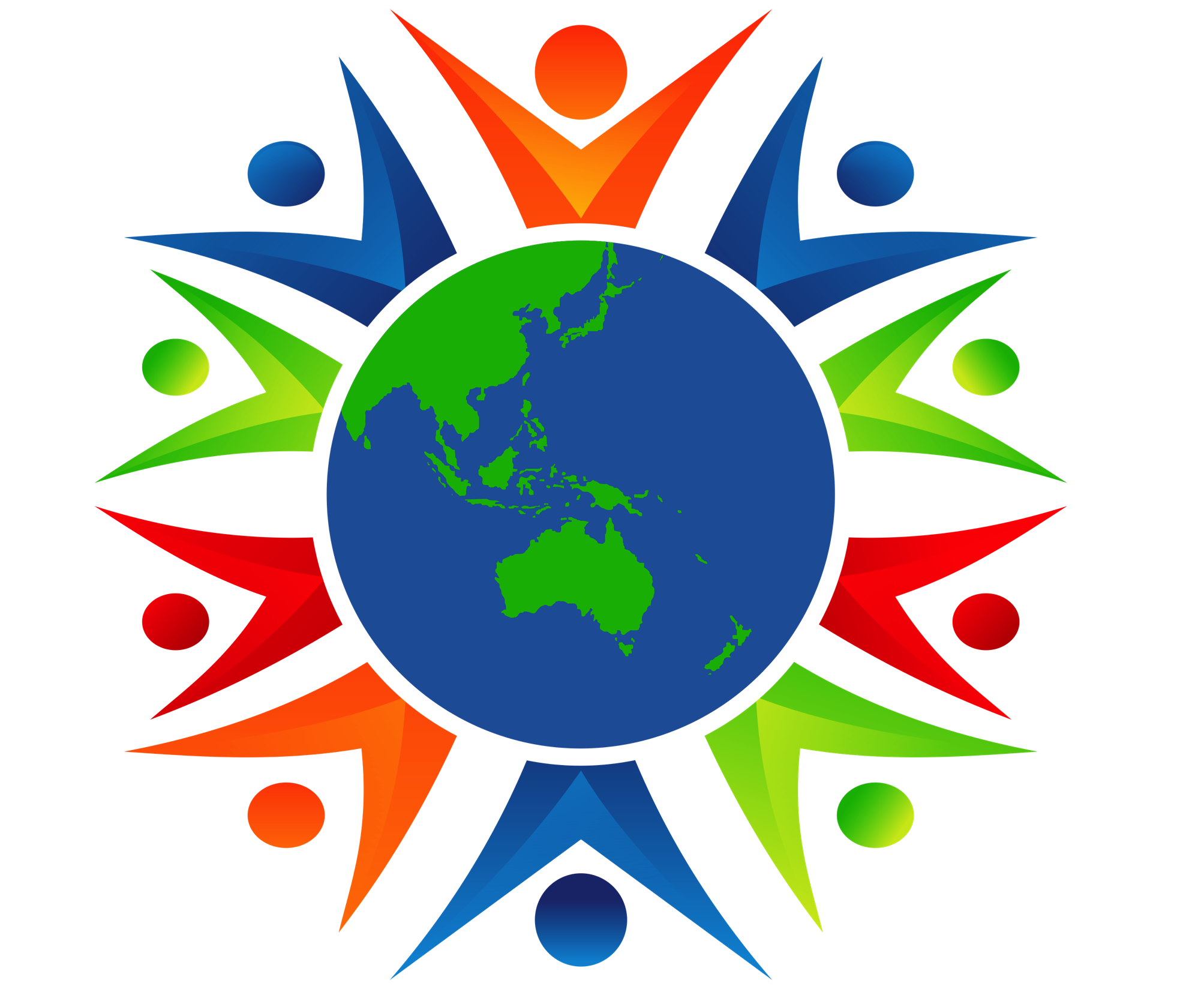 NHMRC funded Centre, 5 years funding from 2016.
Conceived during the 2014 Ebola epidemic and observations of systems failures and global nature of the problems, on the background of long-term thinking about gaps in epidemic response.
Team of experts in epidemic response, military experts, international law and risk science experts, and government and non-government agencies involved in epidemic response.
Partners in Australia, New Zealand, USA, China, Malaysia and Indonesia. 
Research, collaboration and capacity building for epidemic control.
Biosecurity and epidemic intelligence focus.
Activities
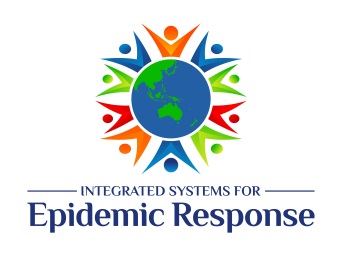 EpiWatch 
	  An outbreak scanning and rapid analysis observatory within the CRE

Weekly EpiWATCH Digest:Providing disease outbreak alerts of public health significance through openly available sources
Watching Briefs: 
	  Critical analysis of outbreaks that are serious, persistent or usual characteristics
Zikahack 2016

Blog & Media: 
	  Latest topical blogs in infectious diseases threats & popular media
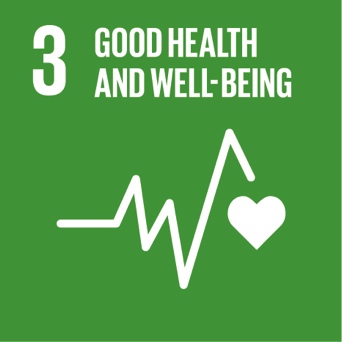 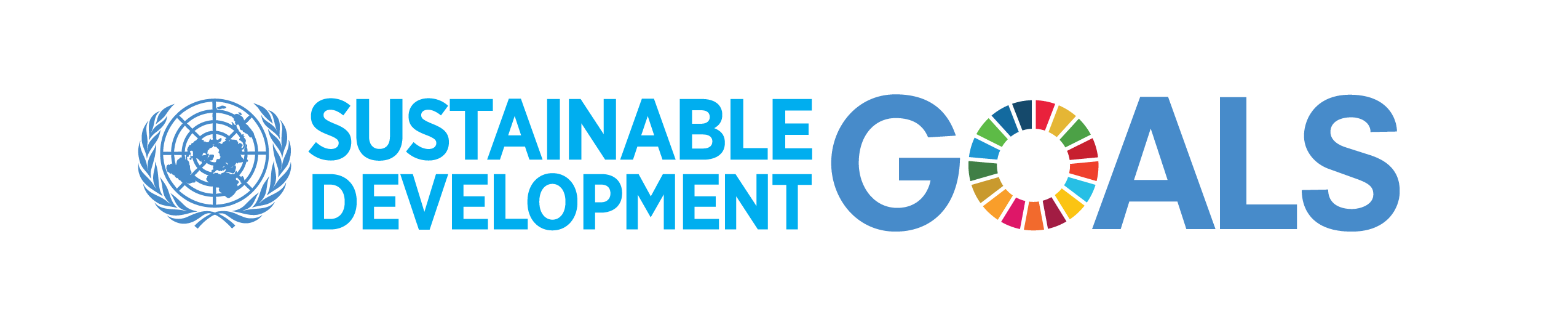 Purpose
Maternal mortality and  deaths of children < 5 years of age
AIDS, tuberculosis, malaria, neglected tropical diseases, hepatitis, water-borne diseases and other communicable diseases
Access to sexual and reproductive health-care services
Universal health coverage, access to care, medicines and vaccines 
Development of vaccines and medicines for the communicable and non-communicable diseases 
Health financing and health workforce in developing countries
Early warning, risk reduction and management of national and global health risks
[Speaker Notes: To identify, prevent and minimize risk to the community whether infectious, chemical, radiological ofa ny source – other nuamns, animals or the environment by surveillance and monitor]
International Health Regulations (2005)
Legal framework to protect the international community from these threats
Requires member states are obligated to develop core capacities to detect, assess, notify and respond to public health threats and events of national and international concern
7 key areas of work 
Examples
strengthen national disease surveillance, prevention, control and response systems;
strengthen public health security in travel and transport;
foster global partnerships
strengthen the management of specific risks
[Speaker Notes: To identify, prevent and minimize risk to the community whether infectious, chemical, radiological ofa ny source – other nuamns, animals or the environment by surveillance and monitor]
Background
Infectious diseases are unique because they have the capacity to be transmitted (from human to human or animal to human)
Humans exist in mutually exclusive states of susceptibility, infection or immunity.
Potential for epidemics
Emerging and re-emerging infection
New, evolving or re-emerging infections
As long as microorganisms have the capacity to mutate, emerging infectious diseases (EID) will remain a threat to humans
>335 EID events since 1940*
72% originate in wildlife*
Approximately half are viral, half bacterial/rickettsial*

* Jones JE et al. Nature, 2008; 451:21.
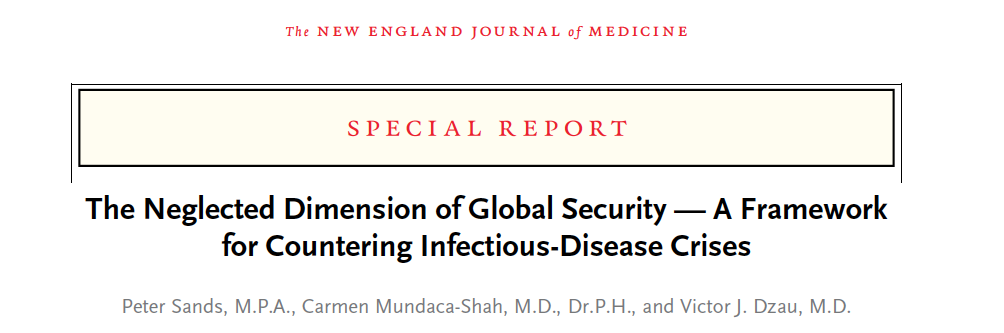 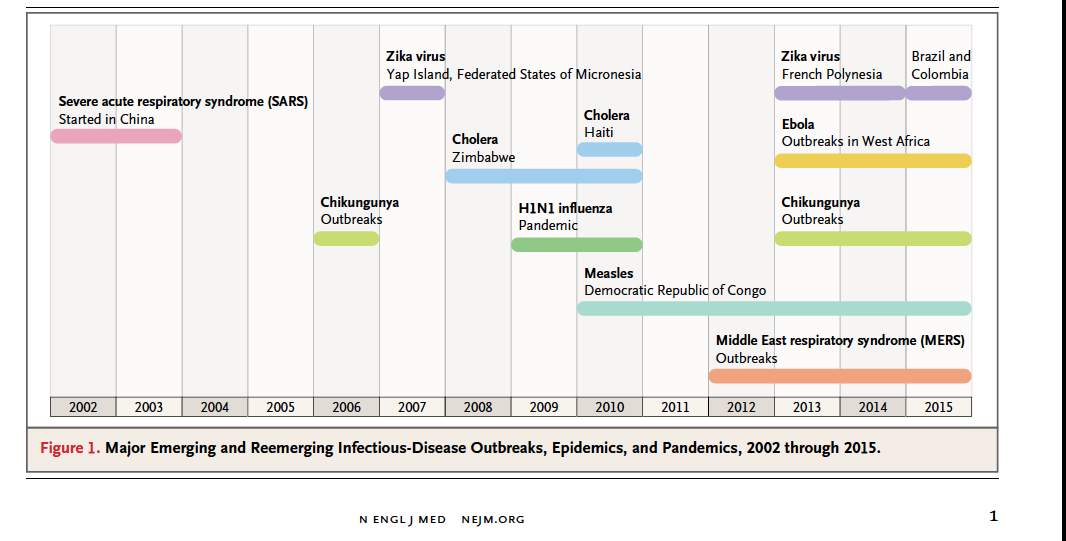 N Engl J Med 2016; 374:1281-1287March 31, 2016
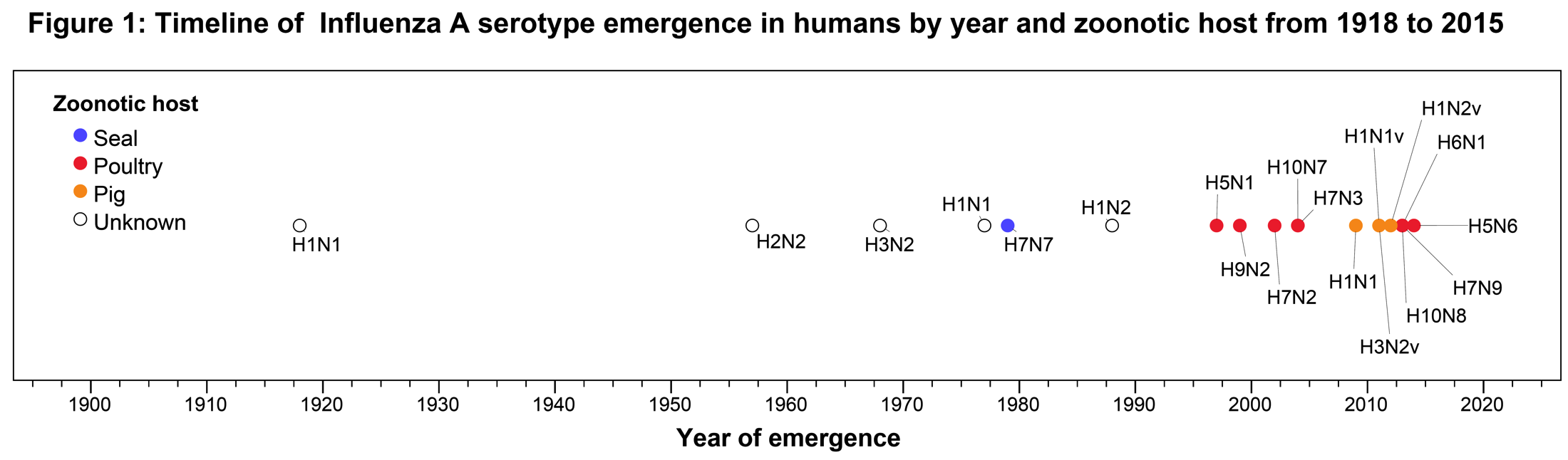 Chau Bui, Dillon Adam, Abrar Chugtai. Unpublished data
Factors in control of epidemics
Early surveillance and detection
Communication with public and HCWs
Pharmaceutical
Vaccines
Antivirals
Antibiotics and supportive care
Non-pharmaceutical
Social distancing
Travel restrictions
Border control, screening, quarantine
Infection control measures
PPE
[Speaker Notes: By surveillance and monitoring – surveillance of notifiable conditions ( conditions that government wants to take note of), identifying and defining conditions behvaiours and practices which pose a public health risk, monitoring vaccination coverage, analyzing and interpreting and reporting data on health and disease -  how we carry out health protection

Surveillance underpins disease control, routine gathering, analysis interpretation and dissemination of data]
Epidemic
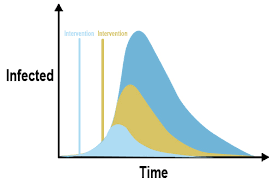 Response
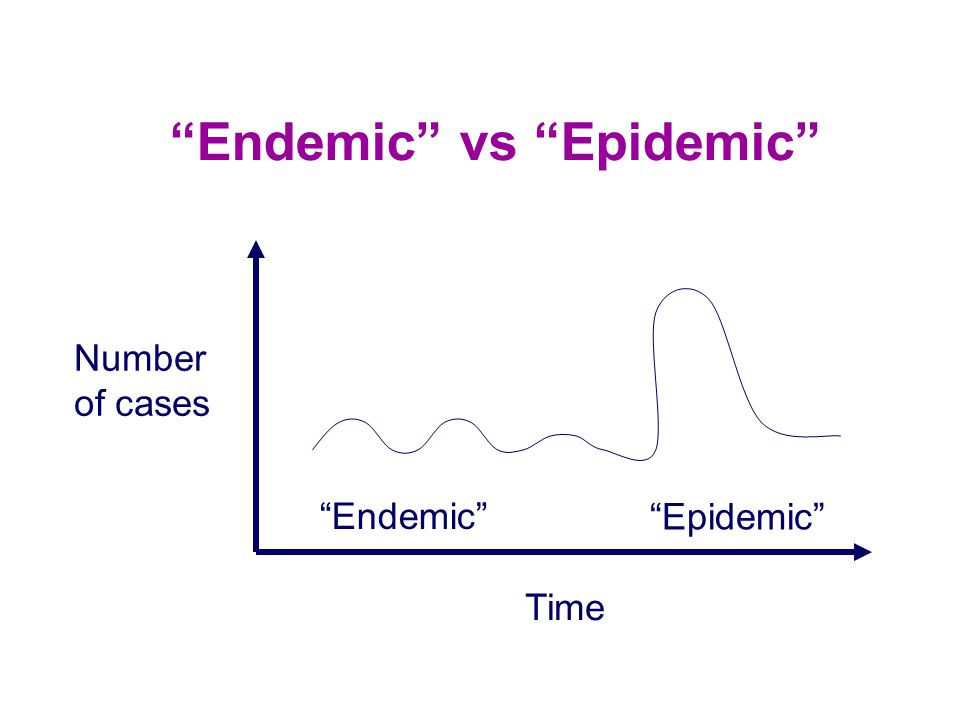 Case counts
Detection/Reporting
First case
Example: Ebola
Filovirus that causes viral haemorrhagic fever
Fever, no response to antibiotics, high case fatality ratio, haemorrhagic signs
Zoonosis (from bats,primates)
Routes of transmission
Incubation period 2 to 21 days – patients not contagious during the period
Can only spread when symptoms appear
Death usually occurs 7-10days from onset
Case fatality rate (CFR) zaire 70-90%, sudan 50-70%; higher in children <5yo 83%, pregnant women~95%, adults over 40yo
Suspect case(fever +symptoms), probable case  (fever+contact), confirmed case (lab testing)

Reference: https://www.ecronicon.com/ecmi/microbiology-ECMI-01-00005.php
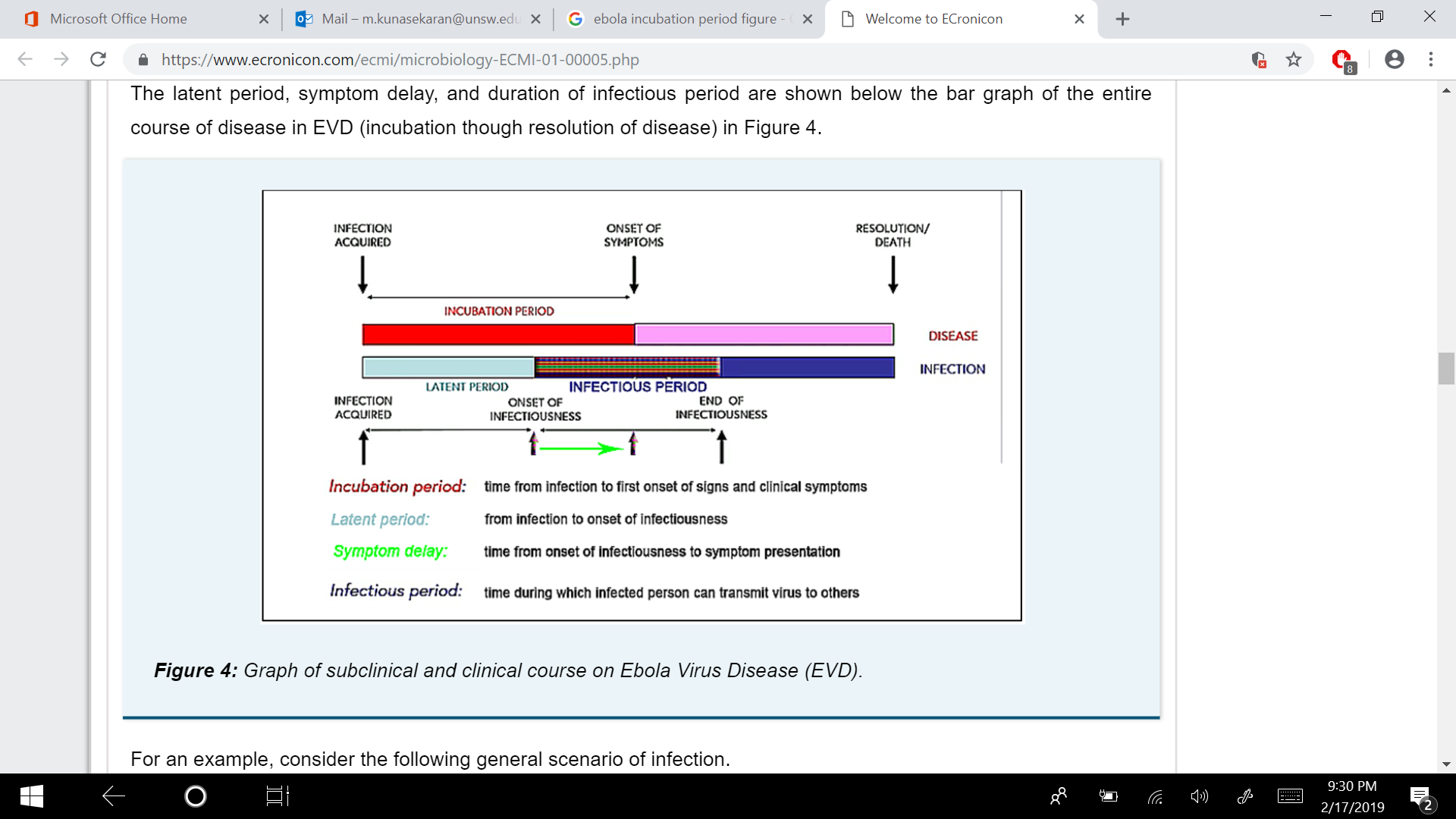 Ebola epidemic curve – WHO situation reports
28,616 cases
11,310 deaths
>10,000 survivors
[Speaker Notes: 1st case of Ebola in Guinea in Dec 2013
But not declared an outbreak until march 2014
Incorrect thoughts that deaths were from cholera or lassa fever, poor lab capacity delayed the response by 2.5 months time from outbreak detection to when French scientist confirmed ebola on march 22 2014]
Surveillance
What is surveillance
Ongoing systematic collection, analysis, interpretation and dissemination of information regarding a public health event to reduce morbidity and motality and to improve health (US CDC definition)
Information for action
Why do we do it?
Rapid identification of outbreaks, measuring disease burden, assessing impacts of interventions, monitoring pathogen change
Main types of surveillance systems – choice depends on disease, resources and surveillance objectives
Passive
Active
Sentinel
Syndromic – indicator/event based surveillance
Key features of effective surveillance
Practical, consistent, clear case definition and data collection methods
Timely – data collection, data analysis and interpretation, dissemination of findings
Not necessarily complete – observing trends
Passive Surveillance
Most common
Reporting initiated by person who identified case (doctor, laboratory, hospital) by phone, email, electronicallystate health authorities NNDSSquarterly reports in CDI, published in gov website weekly, WPRO reporting
Cheaper and easier
Under-estimates the disease burden 
Example : Australia’s National Notifiable diseases surveillance system
Established in 1990
Derived from state/territory systems
State legislation determines the disease ~65 diseases
Standard variation between jurisdictions
Standard information collected, vary based on disease
Well defined response guidelines
interpretation, dissemination of findings
Not necessarily complete – observing trends
Active Surveillance
Health authority actively solicits reports or data from provider
Used commonly for investigating :
Epidemics and outbreaks
Rare and serious diseases
Usually more complete than passive surveillance
Can be expensive and unsustainable
Examples:
APSU – Australian Paediatric Surveillance Unit (since 1993, rare pediatric diseases, monthly report card and questionnaire to doctors)
Influenza surveillance during pandemic (pandemic influenza 2009 – Australian Health management plan for pandemic phases – thermal imaging to prevent entry of cases, logging temperatures, giving out questionnaires, investigating contacts)
Sentinel Surveillance
Selected sites or a sample of sites
Used for common but important diseases
Where workload will be too high for state or national surveillance
Main purpose
Timely monitoring of large scale trends
Early warning system
Mainly collect detailed information
Cheaper than active surveillance but less complete and may be biased
Examples:
APSREN (Australian sentinel practices research network) – commenced 1991, rapid indicator of disease burden in primary care, 2012 – 170 gp practices registered, ILI gastro varicella
WAIVE (WA influenza effectiveness study) – surveillance at 1 children’s hospital, measure influenza burden, annual vaccine effectiveness estimates
A good surveillance system
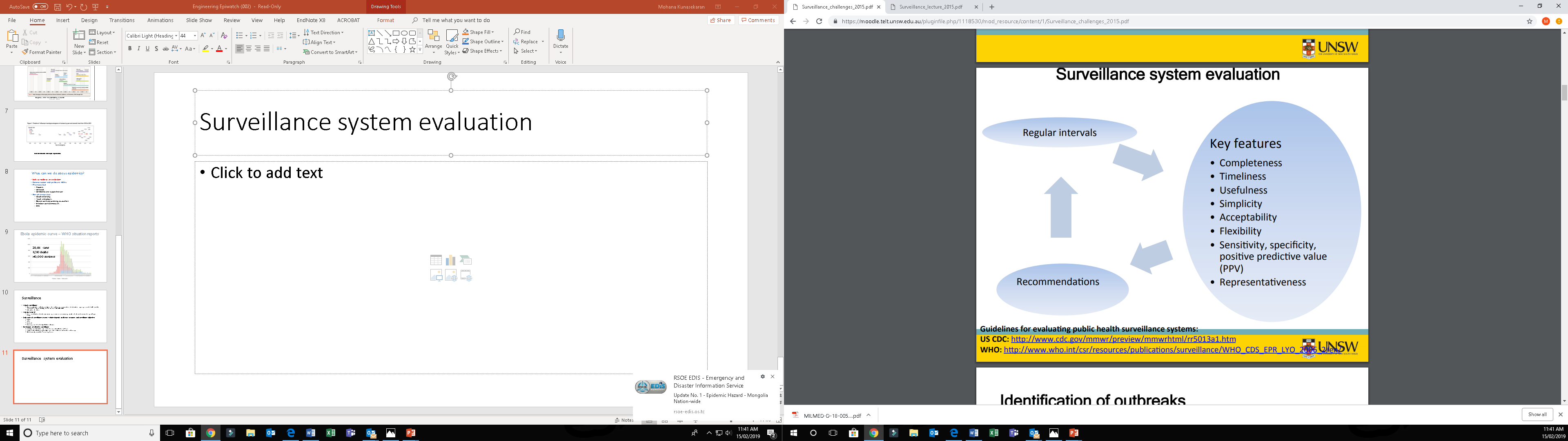 Few missed outbreaks – sensitive
Using syndromic surveillance
Few false alarms –specific
Depends on size of outbreaks
Lab confirmation improves accuracy but takes time
Identified in real time
Automation – ED surveillance in NSW
Guidelines for evaluating public health surveillance systems US CDC https://www.cdc.gov/mmwr/preview/mmwrhtml/rr5013a1.htm
Objectives of disease surveillance
Overall aim: Disease control and prevention
Measure occurrence and burden
Who is most at risk (person, place, time?)
Detect trends
Is disease risk changing over time?
Is there an outbreak?
Evaluate and guide control measures
Detect changes in the infectious agent
New strain vs continuous transmission of same strain
Resistance to treatment
Generate hypothesis for research studies
Guide policy and planning
Syndromic Surveillance
Refers to methods relying on detection of individual and population health indicators that are discernible before confirmed diagnoses are made.
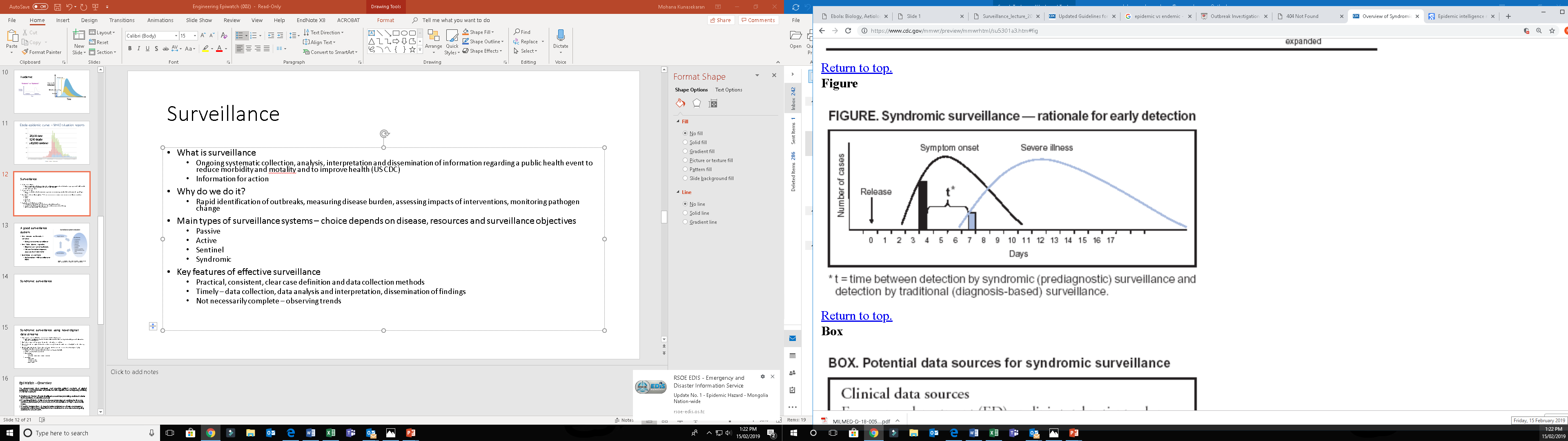 Henning, K. J. (2004). What is syndromic surveillance?. Morbidity and mortality weekly report, 7-11 https://www.cdc.gov/mmwr/preview/mmwrhtml/su5301a3.htm.
Using digital data streams
Planning and resource allocation depends on situational awareness
Information usually comes from traditional surveillance methods – Gp reporting of patients they see with influenza like illness, hospital databases
Stakeholders may not have access to accurate information in real time
Need to look for surrogates that could be close enough to make forecasts and in timely fashion for planning purposes
Novel digital data streams – generated by human activities and can provide free, timely and highly contextual information about disease indicators
Examples – online news websites, online disease reporting websites, twitter 
Culture specific, location specific etc
Disadvantages
A lot of noise
 do not include specific details of disease transmission
Advantages 
Location specific
Large volume of data
Free, open source data
Real-time access
EpiWatch - Overview
An observatory that monitors and provide rapid critical analysis of global outbreaks and epidemics of public health significance using only publicly available sources

>6000 entries beginning from August 2016
Information collected (Meta-data)
Example: Date of report, disease, location, summary of news, link, number of cases, number of deaths, symptoms reported, number of suspected cases, number of laboratory-confirmed cases, response and control activities
> descriptive data, +analysis
Outbreak alerts
Outbreak alerts are provided daily by our team of Post-doctoral researchers, students & interns
Scanning of outbreaks using pre-defined search strategies with semi-automated queries to google news
Human intervention ensures high specificity and relevance rather than absolute volume
https://iser.med.unsw.edu.au/epi-watch-outbreak-alerts
Search Strategy
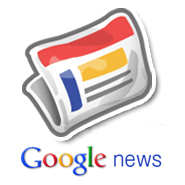 Sources:
Promed – http://www.promedmail.org/ 
Outbreak news today – http://outbreaknewstoday.com/ 
Center for Infectious Disease Research and Policy (CIDRAP) – http://www.cidrap.umn.edu/ 
CDC outbreaks (Local and international) – http://www.cdc.gov/outbreaks/ 
WHO – Outbreaks – http://www.who.int/csr/disease/en/ 
Flu tracker – https://flutrackers.com/forum/ 
Health map – http://www.healthmap.org/en/  
Australian Government Alerts e.g. NSW Infectious disease alerts -  http://www.health.nsw.gov.au/infectious/alerts/Pages/default.aspx
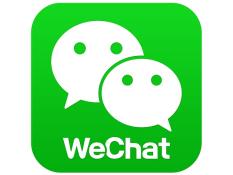 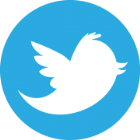 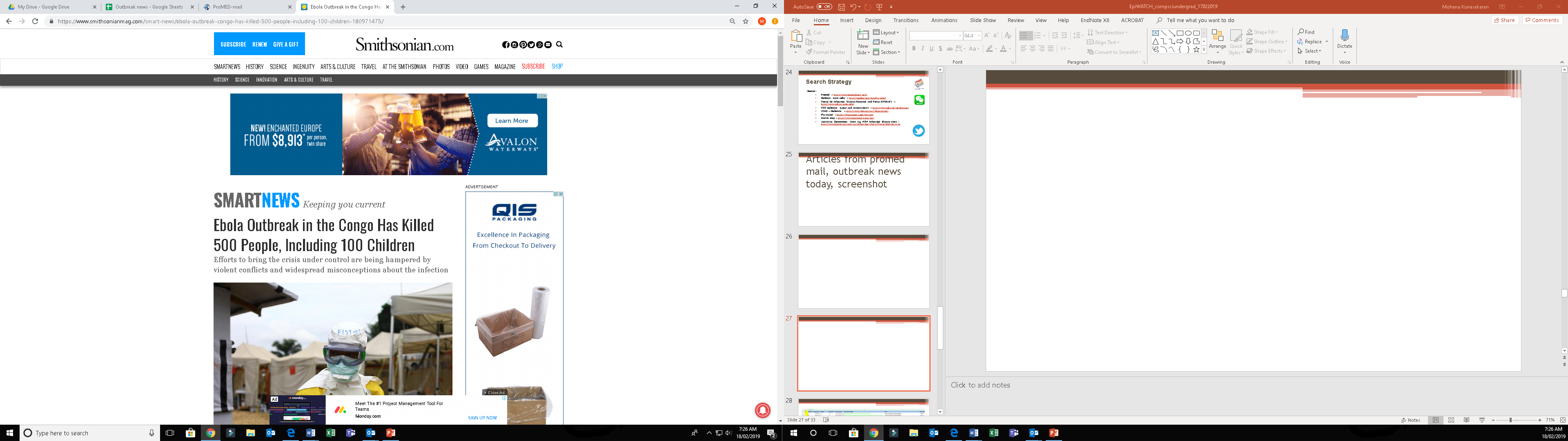 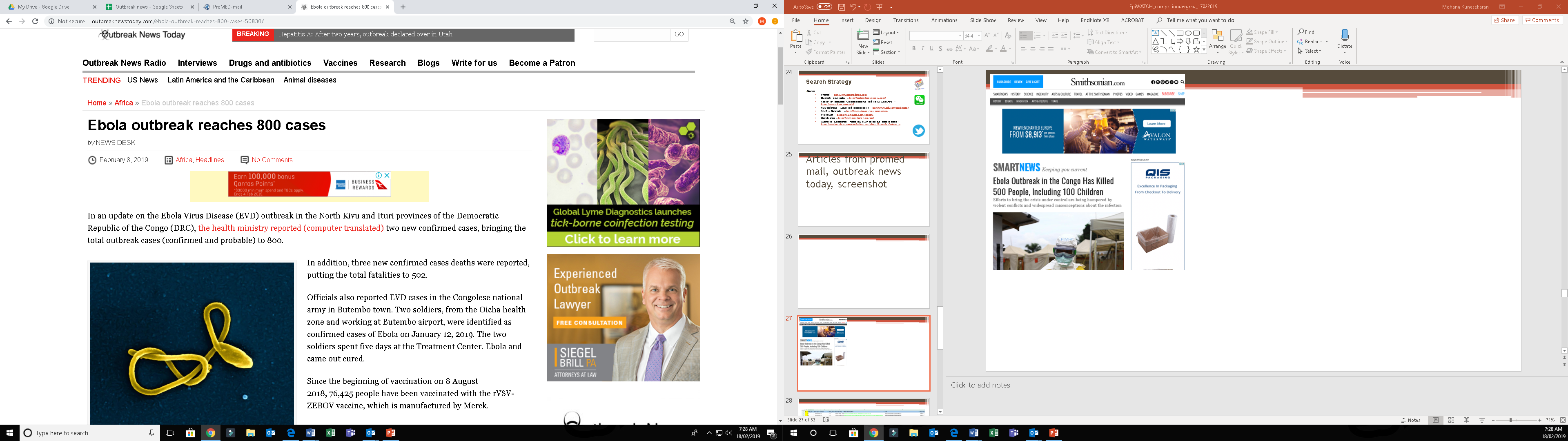 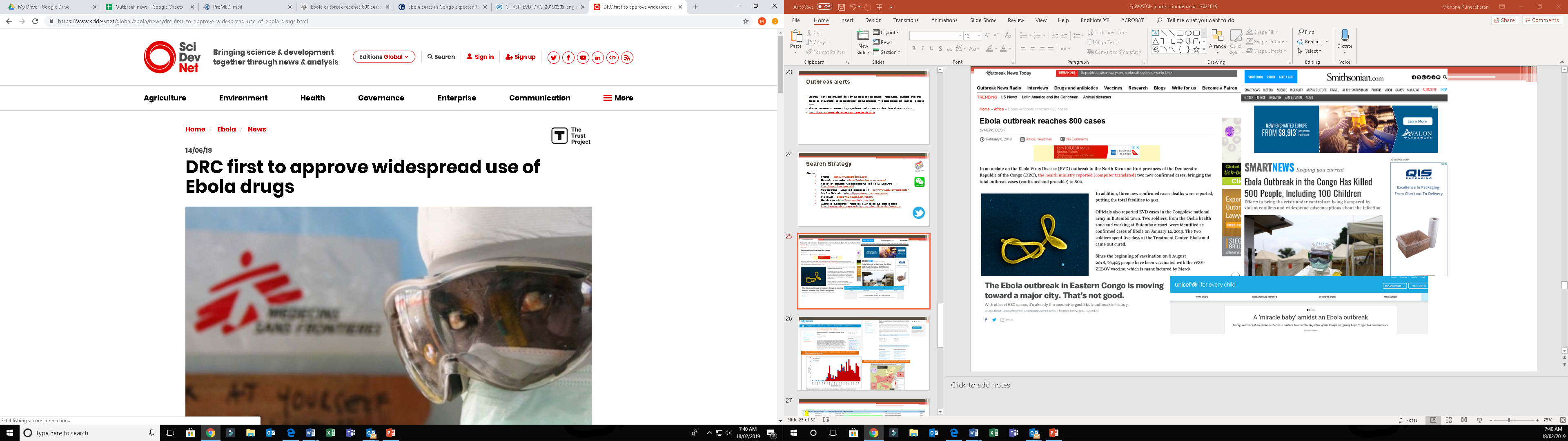 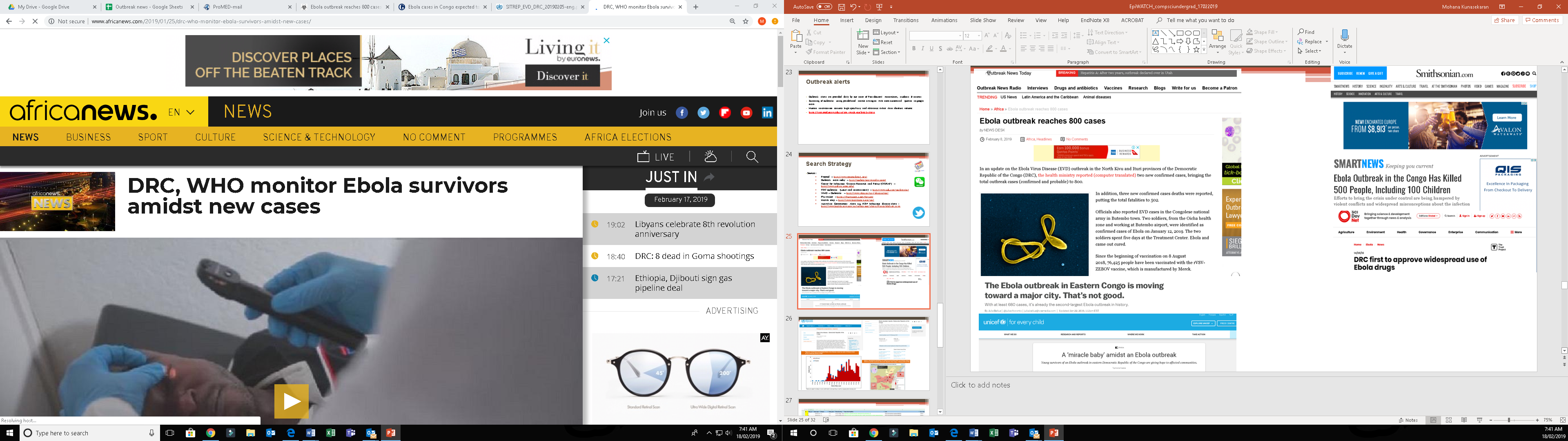 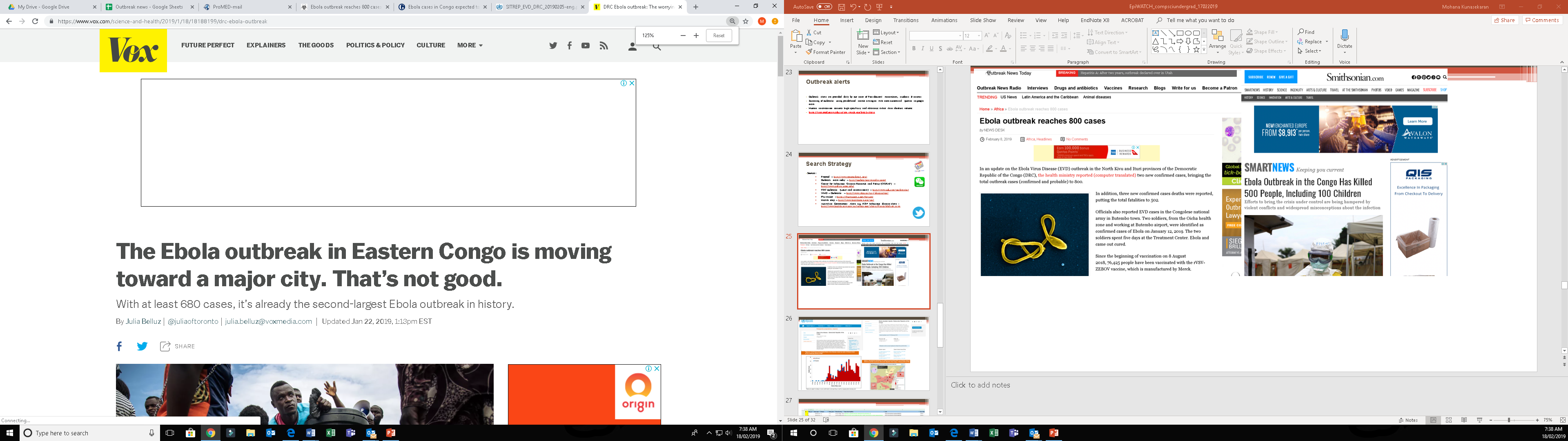 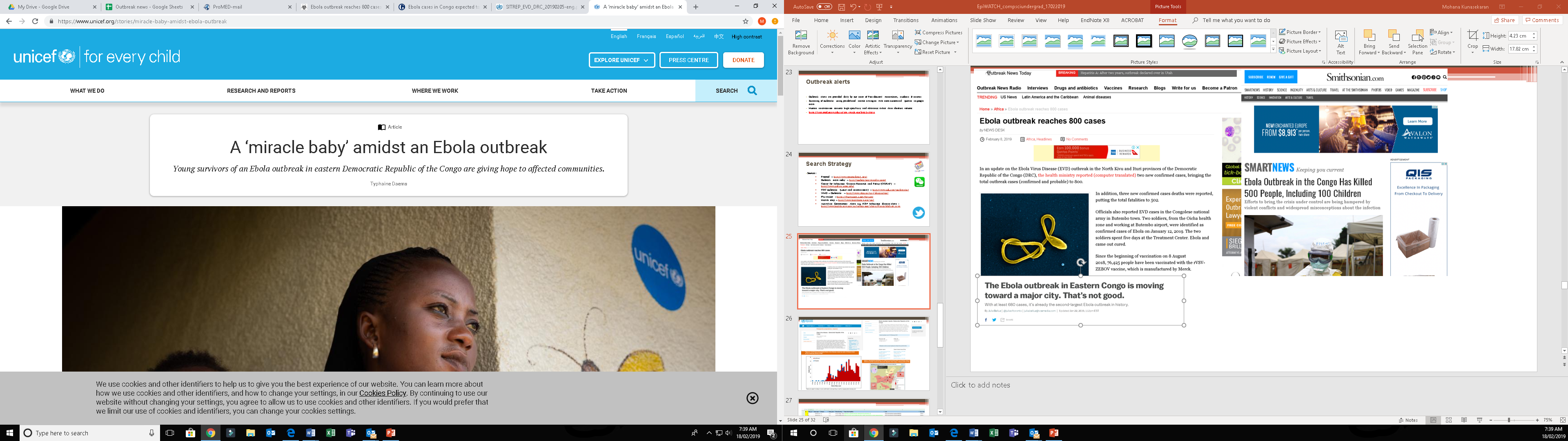 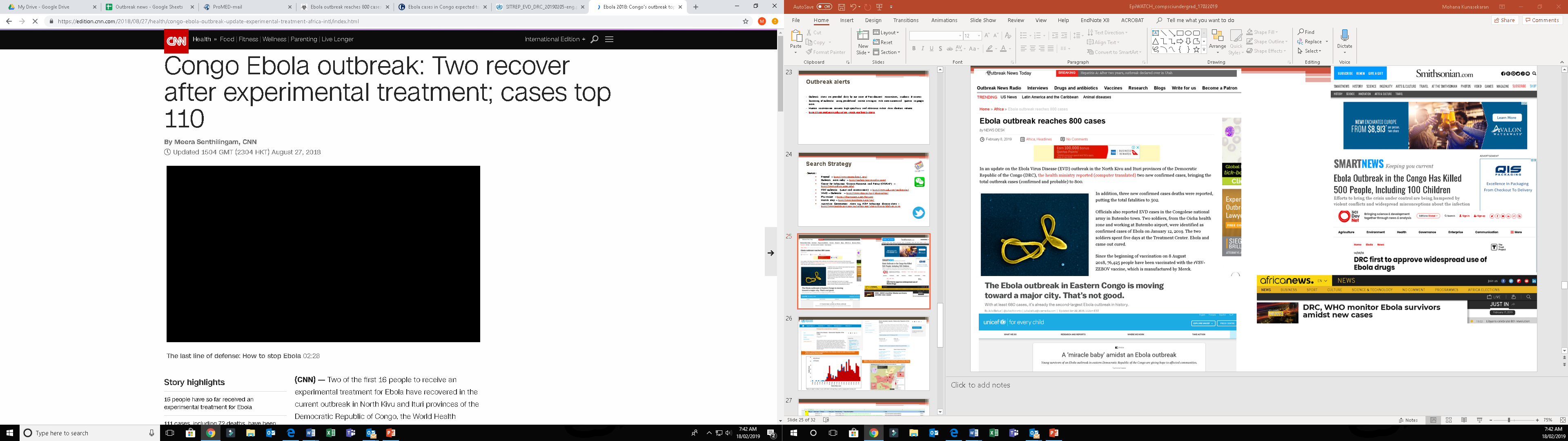 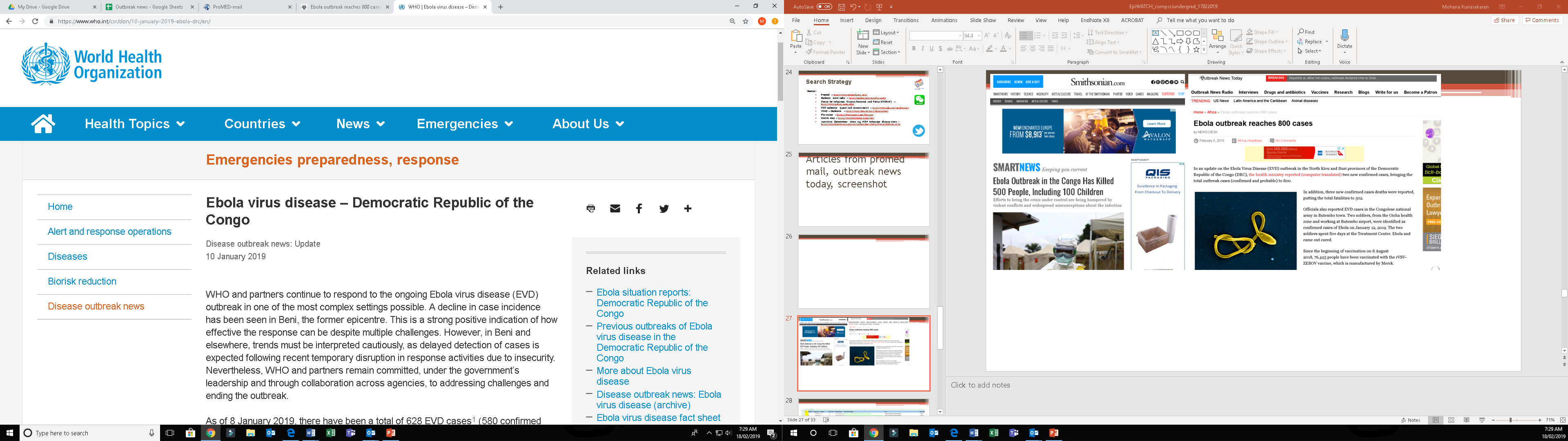 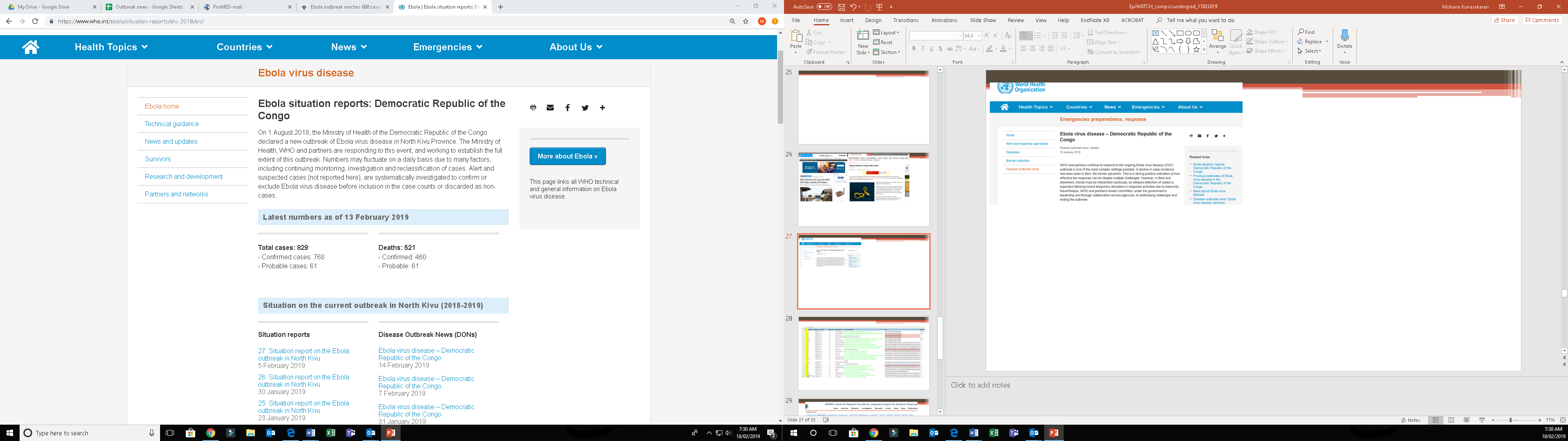 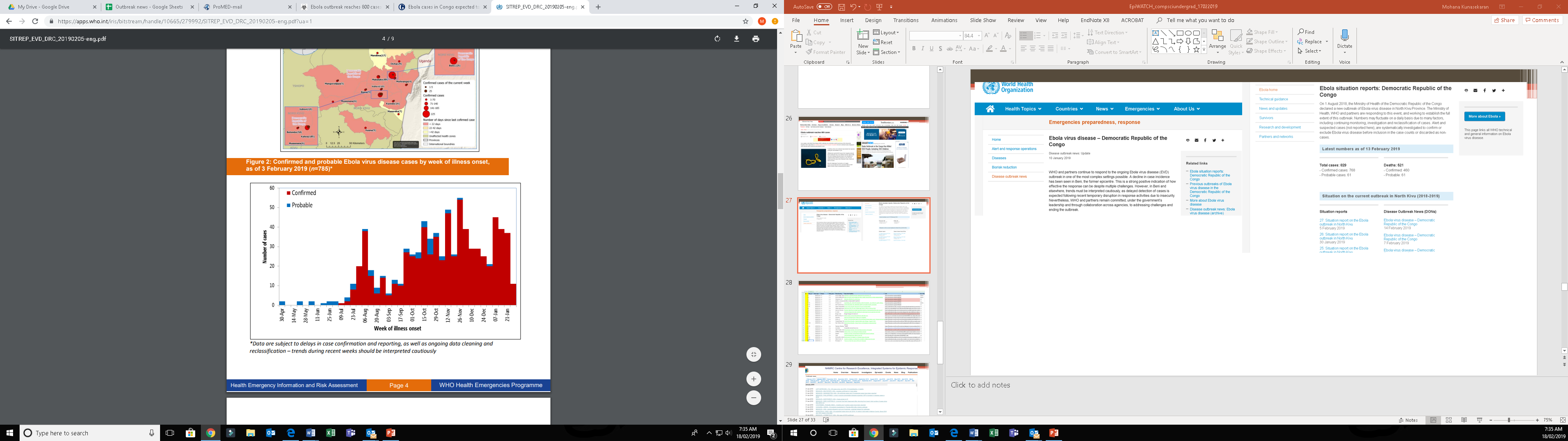 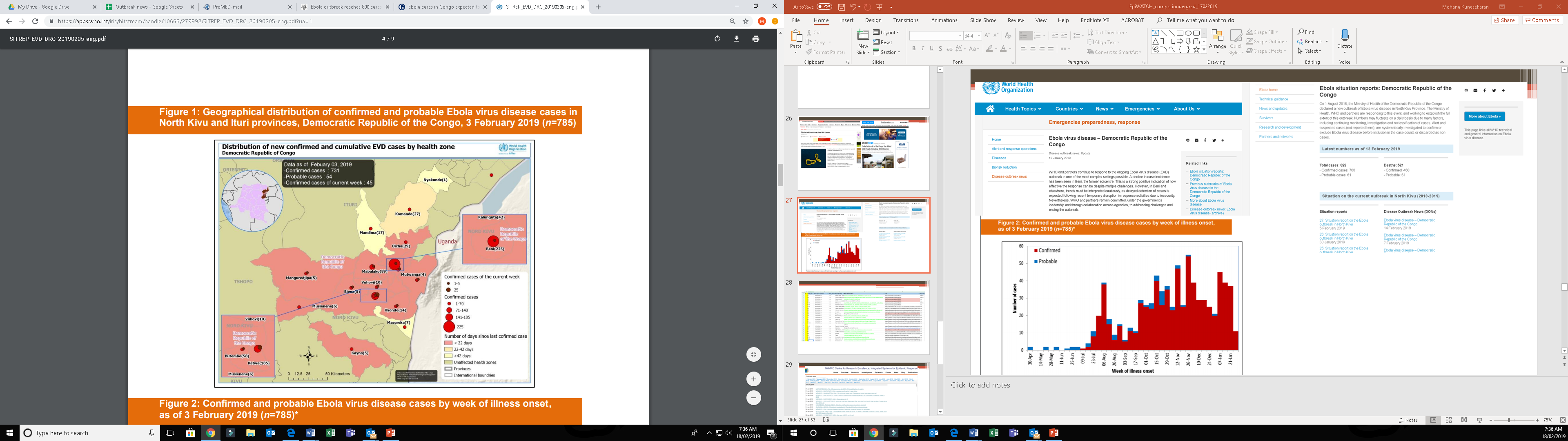 [Speaker Notes: The Ebola virus disease (EVD) outbreak in North Kivu and Ituri provinces, Democratic Republic of the Congo, continues to prove challenging to contain as ongoing security incidents and community mistrust hamper response efforts. Since our last report on 30 January 2019, 42 additional confirmed EVD cases have been reported, including 23 deaths among confirmed cases. Two healthcare workers were among the newly confirmed cases, bringing the total number of health workers infected to 65, with 22 deaths. From the beginning of the outbreak to 3 February 2019, a total of 785 EVD cases, including 731 confirmed and 54 probable cases (Table 1), were reported from 18 health zones in the provinces of North Kivu and Ituri (Figure 1). Twelve of the 18 affected health zones have ongoing active transmission, reporting at least one confirmed case in the last 21 days (14 January 2019 to 3 February 2019). Over this period, a total of 123 confirmed cases were reported and the majority of the cases occurred in urban centres and towns including Katwa (78), Butembo (10), Beni (9), Kayna (5), Kyondo (5), Manguredjipa (4), Oicha (4), Biena (3), Kalunguta (2), Mabalako (1), Mutwanga (1), and Vuhovi (1). Katwa, Butembo, and Beni remain notable hotspots for the outbreak, with 97/123 (79%) of cases reported in the last three weeks originating from these areas. Trends in case incidence reflect an increase in the number of cases since the start of this year and continuation of the outbreak across a geographically widely dispersed area (Figure 1, Figure 2). Mabalako, Kalunguta, and Vuhovi are back in the list of health zones that have reported newly confirmed cases in the past 21 days. As of 3 February 2019, a total of 484 deaths were reported, including 431 deaths among confirmed cases. The case fatality ratio among confirmed cases is 59% (431/731). The sex ratio among confirmed cases is 1.4 (454 females to 331 males).]
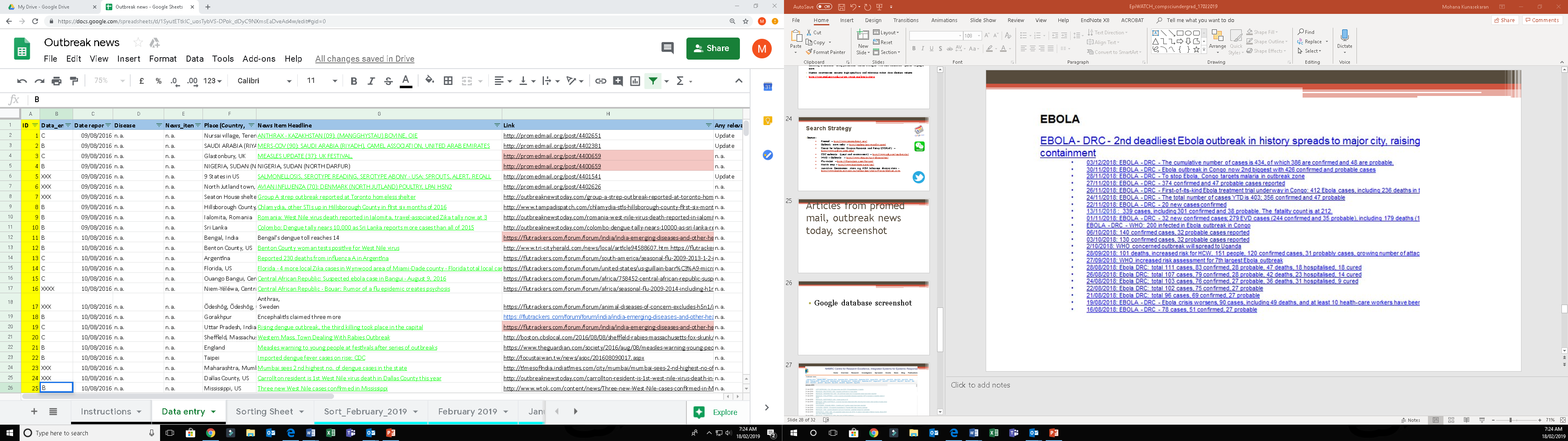 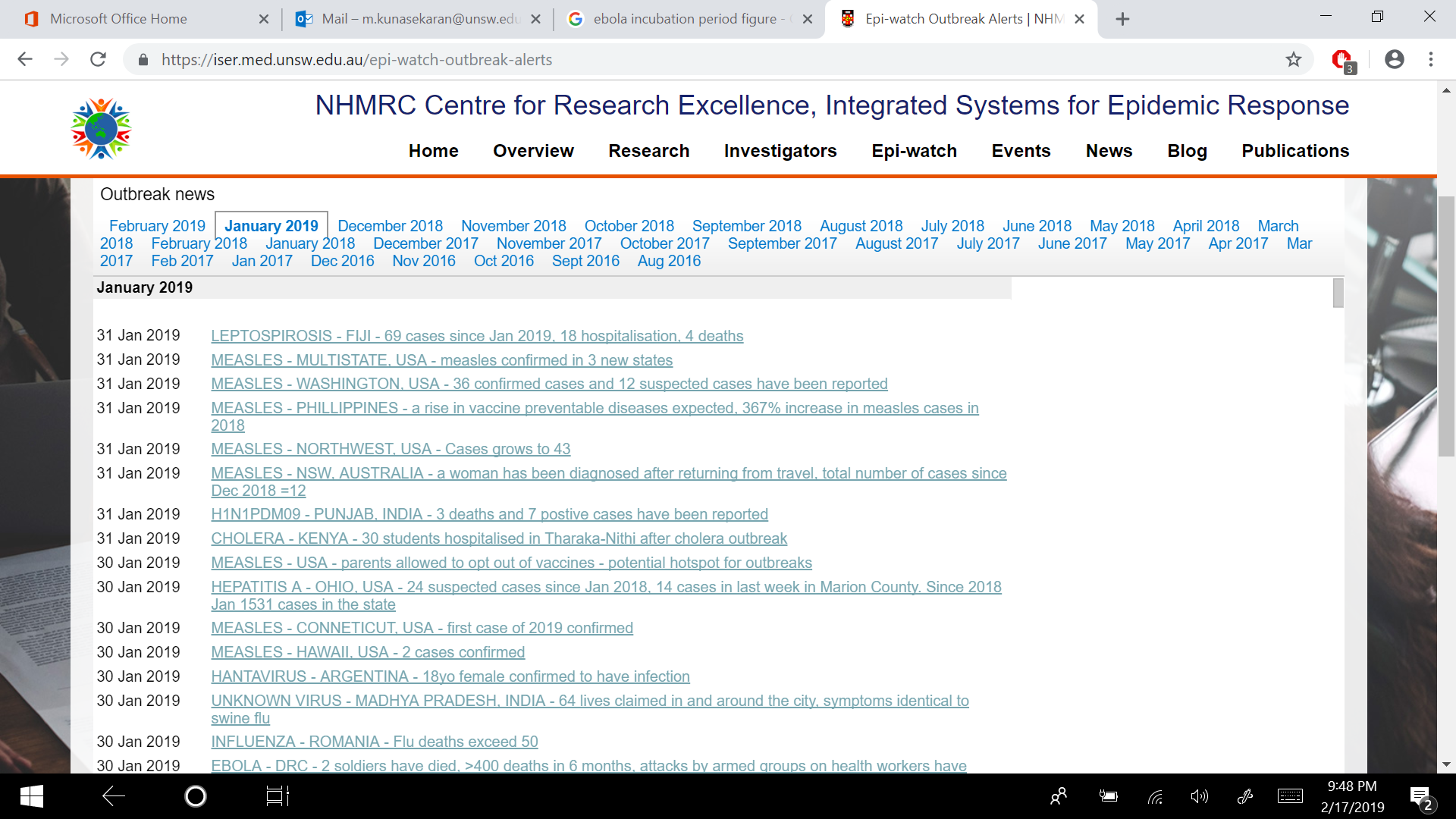 Some outputs based on EpiWatch
Watching briefs
Weekly meetings
Critical analyses prepared on outbreaks that are serious, persistent, have unusual characteristics or high case fatality rates. Outbreaks updated overtime. 

Identify outbreak of interest
Literature review of past outbreaks / search epiwatch database
Briefs peer reviewed by ISER Chief Investigators

Busy public health professionals time poor & cannot dedicate resources for appraisal
Available on request to stakeholders
A weekly teleconference presented by EpiWatchers to stakeholders 

Review ongoing outbreaks of significance
Present new outbreaks of concern
Discuss outbreaks of unknown aetiology 
Propose and discuss future watching briefs
Review EpiWatch processes and update as agreed upon.
EBOLA - DRC - 32 new confirmed cases; 279 EVD cases (244 confirmed and 35 probable), including 179 deaths (144 confirmed and 35 probable)​
EBOLA - DRC - WHO: 200 infected in Ebola outbreak in Congo​
06/10/2018: 140 confirmed cases, 32 probable cases reported​
03/10/2018: 130 confirmed cases, 32 probable cases reported​
2/10/2018: WHO concerned outbreak will spread to Uganda​
28/09/2018: 101 deaths, increased risk for HCW, 151 people, 120 confirmed cases, 31 probably cases, growing number of attacks by armed groups​
27/09/2018: WHO increased risk assessment for 7th largest Ebola outbreak ​
28/08/2018: Ebola DRC: total 111 cases, 83 confirmed, 28 probable, 47 deaths, 18 hospitalised, 18 cured​
26/08/2018: Ebola DRC: total 107 cases, 79 confirmed, 28 probable, 42 deaths, 23 hospitalised, 14 cured​
24/08/2018: Ebola DRC; total 103 cases, 76 confirmed, 27 probable, 36 deaths, 31 hospitalised, 9 cured​
22/08/2018: Ebola DRC: total 102 cases, 75 confirmed, 27 probable​
21/08/2018: Ebola DRC: total 96 cases, 69 confirmed, 27 probable​
19/08/2018: EBOLA - DRC - Ebola crisis worsens, 90 cases, including 49 deaths, and at least 10 health-care workers have been infected​
16/08/2018: EBOLA - DRC - 78 cases, 51 confirmed, 27 probable
Stakeholder expectations Results of Stakeholder Workshop 2017
91/128 participants identified from relevant non/government org in Pacific. 
All agreed that it was important to be up-to-date with global outbreaks. 
Desired early warning for serious epidemics (91%; 83/91)
Half thought current sources weren’t timely (49%; 45/91)
42% said current sources didn’t have enough critical appraisal (38/91)
40% said did not have enough time to read/watch or listen to information (36/91)
32% ,emtiomed that there was not enough information (29/91)
12% reported other reasons such as lack of local relevance
Reference : Hii, A., Chughtai, A.A., Housen, T., Saketa, S., Kunasekaran, M.P., Sulaiman, F., Yanti, N.S. and MacIntyre, C.R., 2018. Epidemic intelligence needs of stakeholders in the Asia–Pacific region. Western Pacific Surveillance and Response, 9(4). https://ojs.wpro.who.int/ojs/index.php/wpsar/article/view/637/867
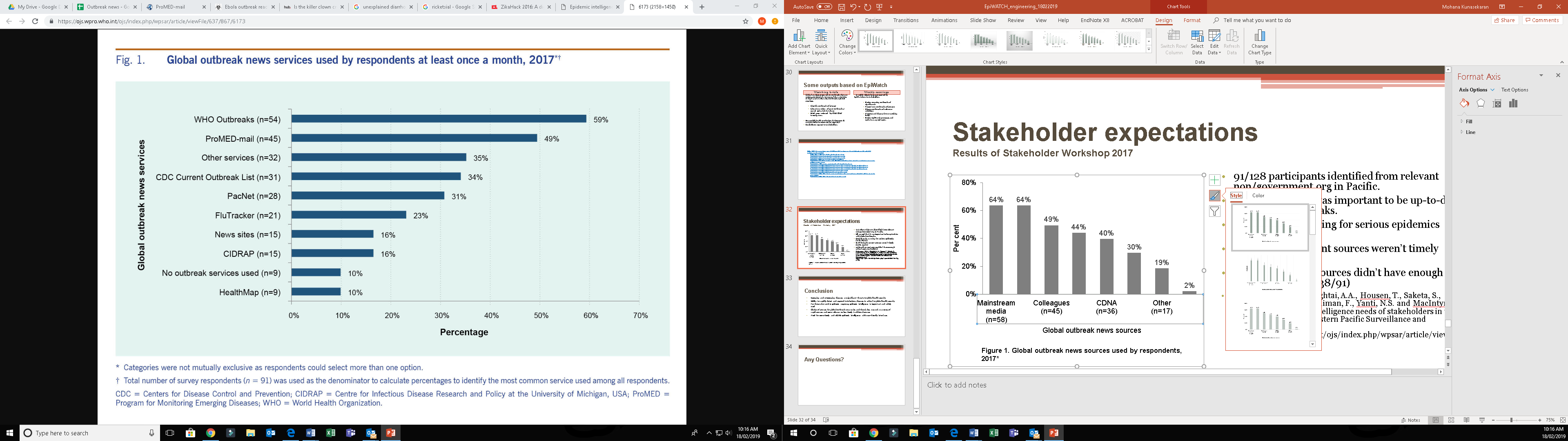 Conclusion
Emerging and re-emerging diseases are significant threats to global health security
Ability to rapidly detect and respond to infectious diseases in critical to global health security
For those who work in epidemic response, epidemic intelligence is important and widely used
Choice of sources for global outbreak news varies and there is less use and awareness of rapid sources and more reliance on less timely traditional sources
Need for more timely and reliable epidemic intelligence with user-friendly interfaces
Any Questions?